3.2.2   向量的减法
已知向量a，b，作      ＝a，    ＝b，
如图所示．
则由向量加法的三角形法则，
得b+      ＝a．
a
a
b
b
问题导入
在实数的运算中，我们知道减法是加法的逆运算．如何类比实数的减法运算来定义向量的减法运算呢？
A
B
O
我们把向量      称为向量a与b的差，记作a－b，
即      ＝a－b＝     －
a
b
问题导入
A
B
O
a
b
新知探究
向量的减法
由此可见，如果把两个向量的始点放在一起，则这两个向量的差是从减向量的终点指向被减向量的终点．这种求两个向量差的运算，称为向量的减法．
A
向量减法的几何意义（向量减法的三角形法则）：
当a与b的起点相同时，a与b的差向量就是从减向量b的终点指向被减向量a的终点的向量.
B
O
新知探究
相反向量
与向量a等长且方向相反的向量称为a的相反向量，记作－a．
“相反向量就是方向相反的向量”， 这种说法对吗？
思考：
零向量的相反向量是它本身．
显然，一个向量与其相反向量的和向量是零向量，即
a＋(－a)=0．
a
-b
a-b
a+(-b)
b
新知探究
因为在b+      ＝a的两边同时加上（－b），得
 　　　 ＝a＋（－b），
所以     a－b ＝ a＋（－b）．
这说明，在向量的减法中，减去一个
向量等于加上这个向量的相反向量，
如图所示．
解　在平面内任取一点O，作      ＝a，    ＝b，作向量       ，如图（2）所示，则a－b=        －        ＝      ．
例题讲解
例1　如图（1）所示，已知向量a，b，作出向量a－b．
思考：
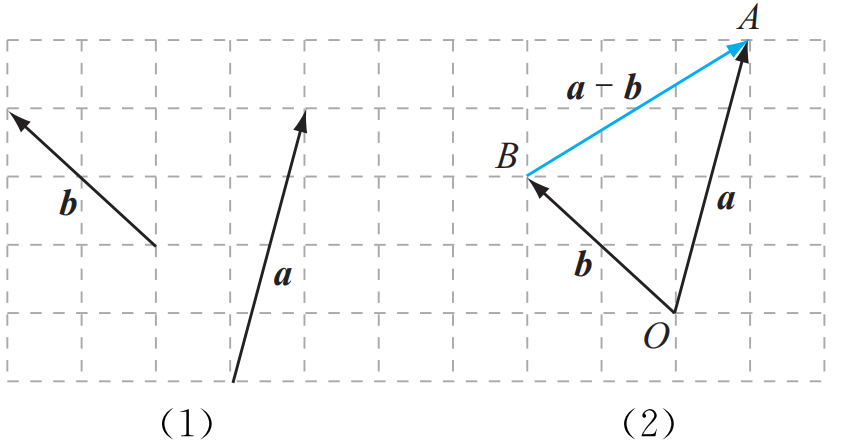 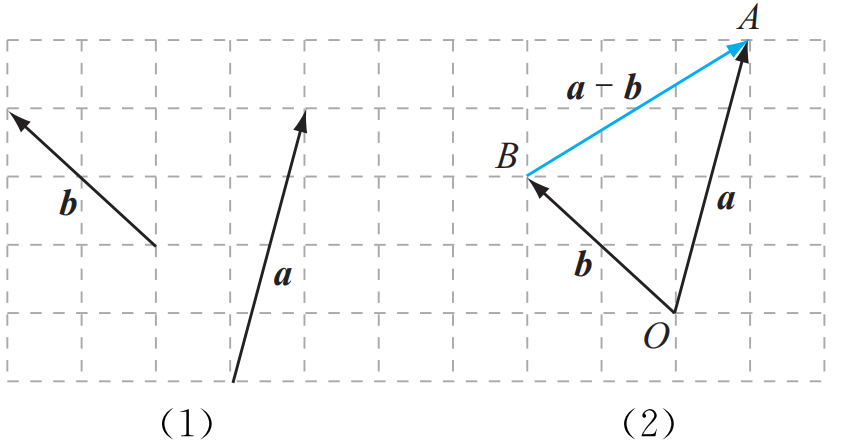 根据例1的条件，你能作出b－a 吗？它与a－b 的关系是什么？
例2　如图所示，已知平行四边形ABCD，    ＝a，    ＝b，试用向量a和b分别表示向量       和      ．
由向量加法的平行四边形法则，有
      ＝       ＋       ＝a＋b；
由向量减法的定义，得
      ＝       —       ＝a－b．
D
C
b
a
A
B
例题讲解
解　连接AC，BD．
巩固练习
1.  化简：
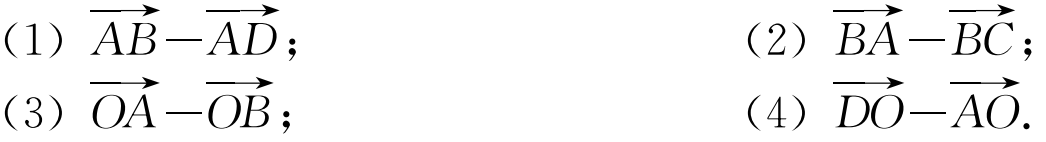 2．已知向量a，b，作出向量a－b.
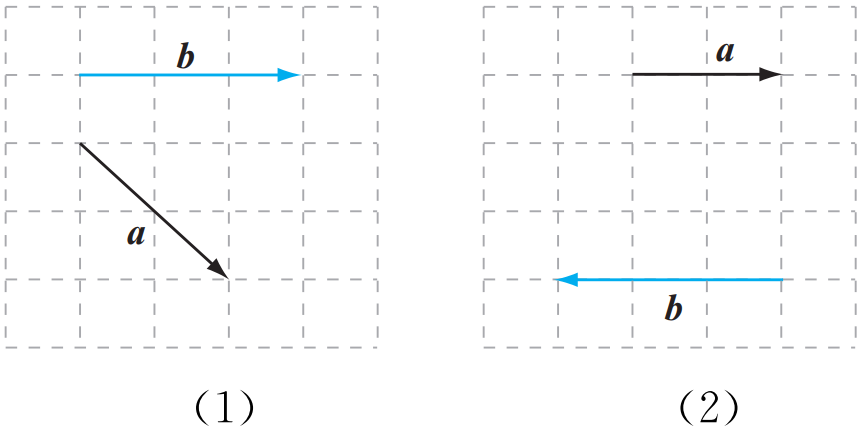 巩固练习
3.  化简：
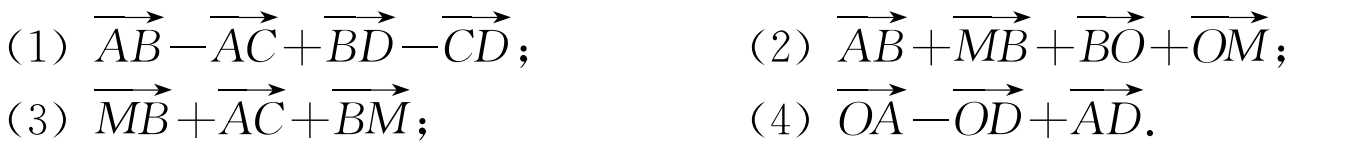 温故知新
1.  向量减法的几何意义.
2.  怎样区分向量加法与向量减法的几何意义？
作业布置
教材第82页，习题第1，2题．
再 见